Figure 3. Dependency graph of ‘Familial deficiency of the seventh component of complement associated with recurrent ...
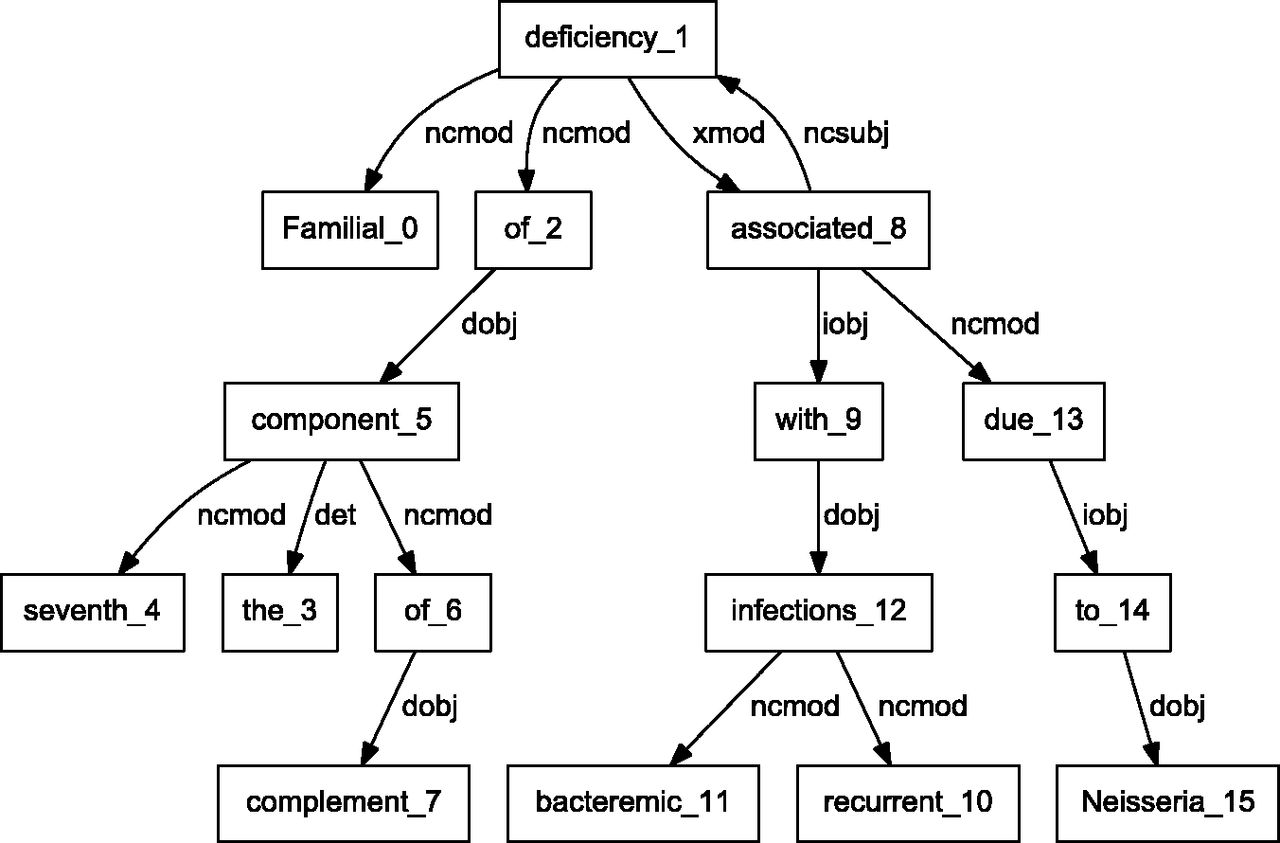 Database (Oxford), Volume 2014, , 2014, bau056, https://doi.org/10.1093/database/bau056
The content of this slide may be subject to copyright: please see the slide notes for details.
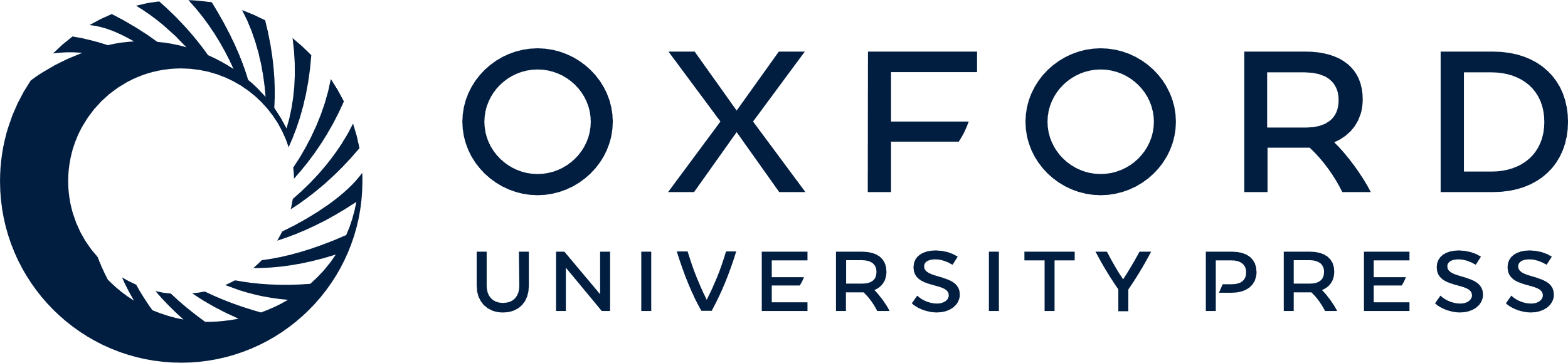 [Speaker Notes: Figure 3. Dependency graph of ‘Familial deficiency of the seventh component of complement associated with recurrent bacteremic infections due to Neisseria’ using C&C parser.


Unless provided in the caption above, the following copyright applies to the content of this slide: Published by Oxford University Press. This work is written by US Government employees and is in the public domain in the US.]